Me gusta…porque…
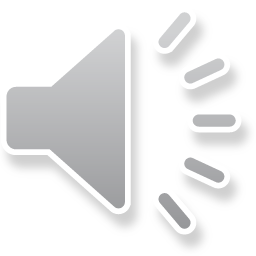 I like…because
Me gusta leer el periódico,
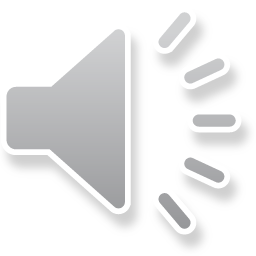 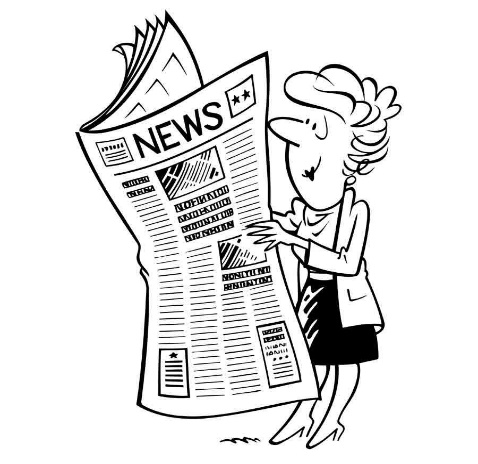 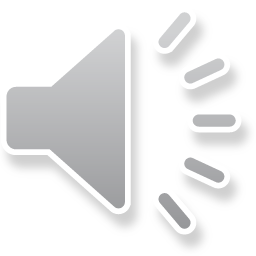 …porque es interesante.
Me gusta tomar té chino,
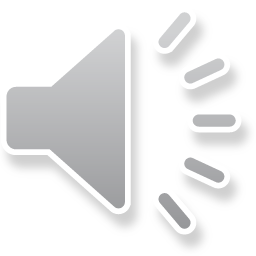 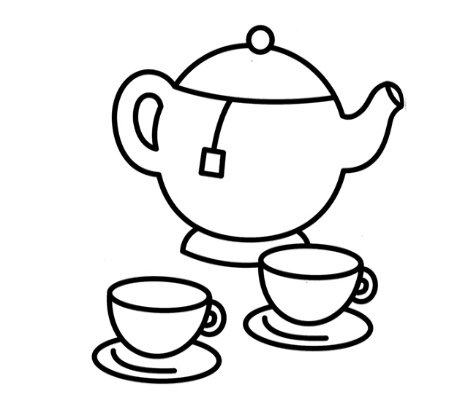 …porque es delicioso.
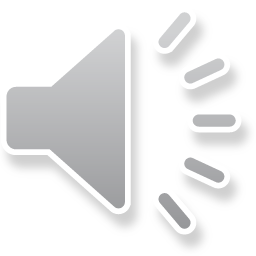 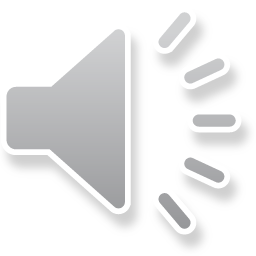 Me gusta jugar a las cartas,
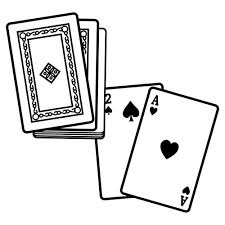 …porque es divertido.
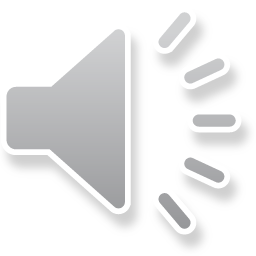 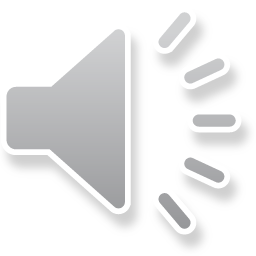 Me gusta jugar al ajedrez,
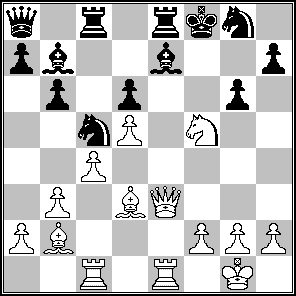 …porque es complejo.
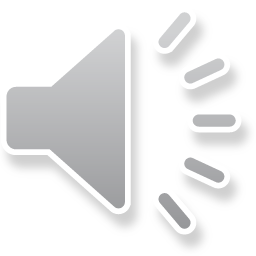 Me gusta hacer magdalenas,
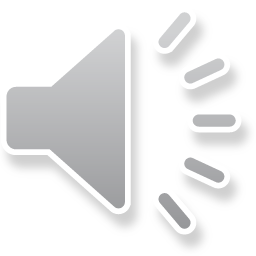 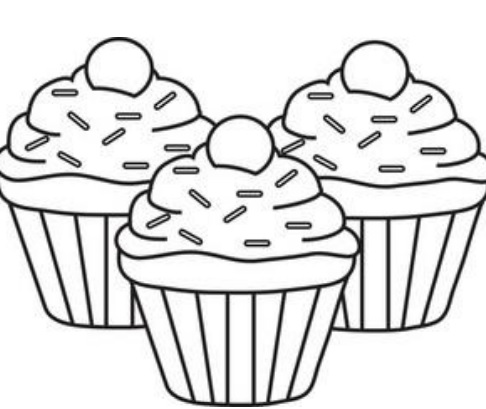 …porque son deliciosas.
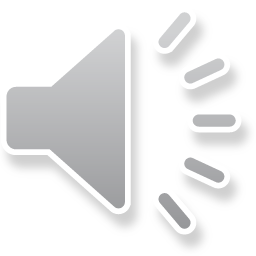 Me gusta escuchar la radio,
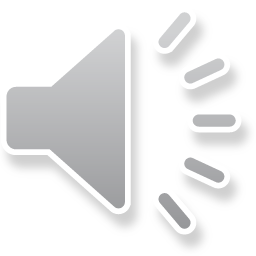 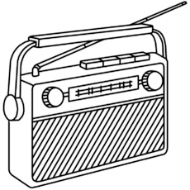 …porque me gusta la música.
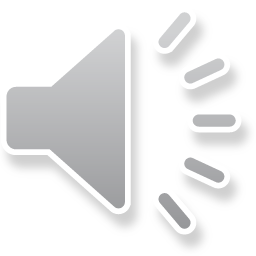 Me gusta ver la tele,
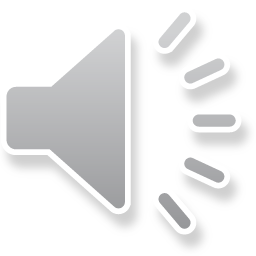 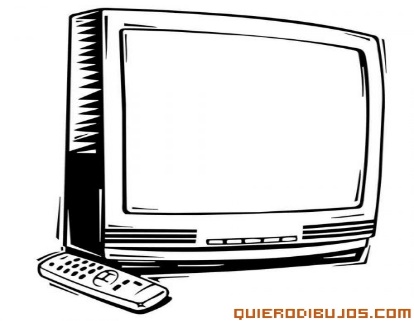 …porque es entretenido.
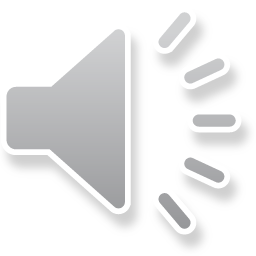